Molecular Biology
(Foundation Block)
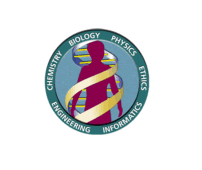 2 Lectures		Dr. Usman Ghani
The central dogma of molecular biology
Nucleotide chemistry
DNA, RNA and chromosome structure
DNA replication
Gene expression
Transcription
The genetic code
Translation
The Central Dogma of Molecular Biology
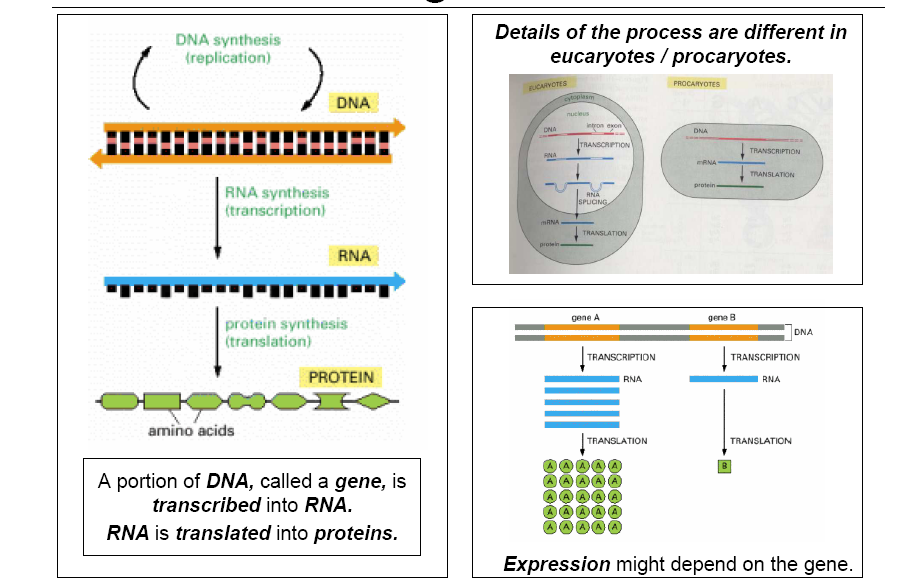 Human genome contains about 35,000 genes
Nucleotides
Nucleotides are composed of a nitrogenous base, sugar, and phosphate group(s)
The nitrogenous bases are of two types:
Purine
Pyrimidine
The most common purines are:
Adenine (A)
Guanine (G)
The most common pyrimidines are:
Cytosine (C)
Uracil (U)
Thymine (T)
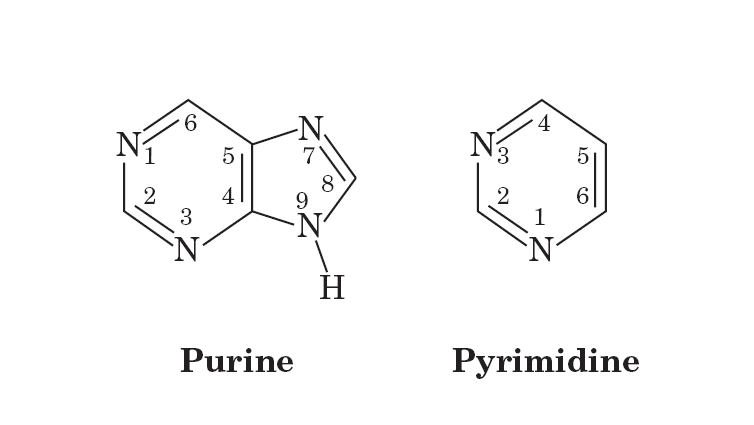 Page 86
Voet Biochemistry 3e
© 2004 John Wiley & Sons, Inc.
Names and Abbreviations of Nucleic Acid Bases, Nucleosides, and Nucleotides
Ribose Sugar
Ribose sugar is a pentose sugar (with 5 carbon ring)
Two types of ribose sugar:
Deoxyribose (no OH at C2)
Ribose (with OH at C2)
Page 81
Voet Biochemistry 3e
© 2004 John Wiley & Sons, Inc.
Chemical structures of (a) ribonucleotides and (b) deoxyribonucleotides
In ribonucleotides, the sugar is ribose
In deoxyribonucleotides, the sugar is deoxyribose
The sugar carbon numbers are primed (1’ 2’ 3’  etc.)
The nitrogenous base atoms are unprimed
The nitrogenous base is bonded to C1’ of sugar
The PO4 group is bonded to C3’ or C5’ of sugar
Page 81
Voet Biochemistry 3e
© 2004 John Wiley & Sons, Inc.
Chemical structures of (a) ribonucleotides and (b) deoxyribonucleotides
Page 82
Voet Biochemistry 3e
© 2004 John Wiley & Sons, Inc.
Structure of a nucleotide
Functions of Nucleotides
Nucleotides in DNA and RNA store and transfer genetic information
Free nucleotides have metabolic functions only
Other nucleotides: ATP, FAD, NAD, CoA
Types of Nucleic acids
DNA (Deoxyribonucleic acid)

RNA (Ribonucleic acid)
Structure of DNA
DNA is a double-stranded, helical polymer of deoxyribonucleotides
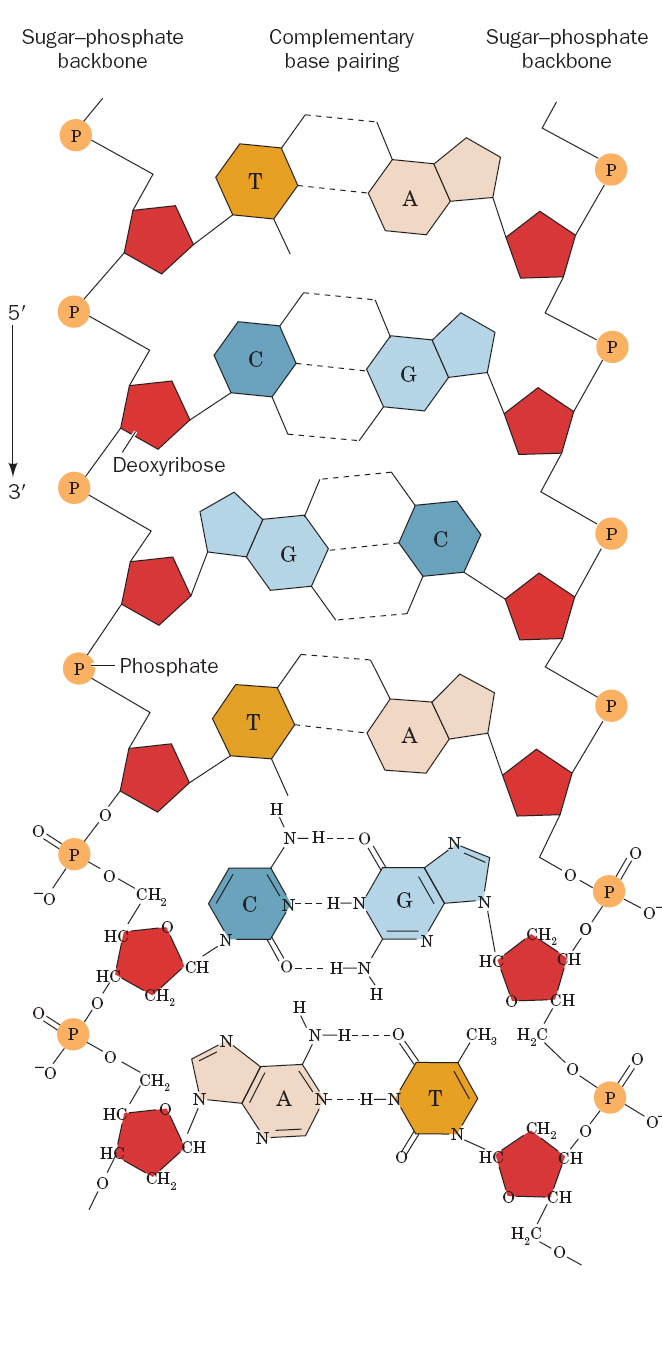 Chemical structure ofa nucleic acid
The PO4 bridges the 3’ and 5’ positions of ribose sugar
The PO4 and sugar bonding is the backbone of DNA structure
Page 82
Voet Biochemistry 3e
© 2004 John Wiley & Sons, Inc.
Chemical structure ofa nucleic acid
The linkage between the nucleotides is called phosphodiester bond
Page 82
Voet Biochemistry 3e
© 2004 John Wiley & Sons, Inc.
Base pairing in DNA
Adenine(A)		Thymine (T)
Guanine (G) 	Cytosine (C)
In RNA there is no Thymine (T)
Adenine (A)
Uracil (U)
Guanine (G)
Cytosine (C)
Page 88
Voet Biochemistry 3e
© 2004 John Wiley & Sons, Inc.
Watson-Crick base pairs
The double helix DNA
The first DNA structure was determined by James Watson and Francis Crick in 1953
Commonly known as Watson-Crick structure
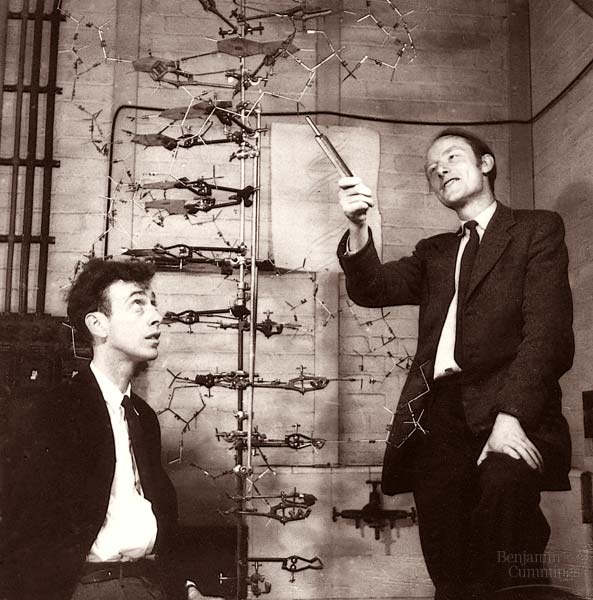 James Watson and Francis Crick
Page 87
Voet Biochemistry 3e
© 2004 John Wiley & Sons, Inc.
Three-dimensional structure of B-DNA
The Features of Watson-Crick DNA structure
Two polynucleotide chains wind around a common axis to form a double helix
The two strands are anti-parallel (run in opposite direction)
Each strand is a right-handed helix
The nitrogenous bases are in the center of the double helix and the sugar-phosphate chains are on the sides
The Features of Watson-Crick DNA structure
The surface of the double helix contains 2 grooves: the major and minor grooves
Each base is hydrogen bonded to a base in the opposite strand to form a planar base pair (A-T and G-C), known as complementary base pairing
The helix has 10 base pairs (bp) per turn
Page 1108
Voet Biochemistry 3e
© 2004 John Wiley & Sons, Inc.
Structure of B-DNA
Types of DNA Structure
A-DNA
B-DNA (Watson-Crick DNA)
Z-DNA
Page 1110
Voet Biochemistry 3e
© 2004 John Wiley & Sons, Inc.
Structure of A-DNA
Page 1112
Voet Biochemistry 3e
© 2004 John Wiley & Sons, Inc.
Structure of Z-DNA
DNA Supercoiling
The chromosomes of many bacteria and viruses contain circular DNA which is supercoiled
Page 1122
Voet Biochemistry 3e
© 2004 John Wiley & Sons, Inc.
DNA Supercoiling in bacteria and viruses
Melting Temperature (Tm)
The temperature at which the double-stranded DNA is separated into two single strands
Melting temp. of DNA depends on nitrogenous base content (A-T and G-C)
G-C has 3 hydrogen bonds (stronger than A-T)
Page 90
Voet Biochemistry 3e
© 2004 John Wiley & Sons, Inc.
DNA melting due to heat
Structure of RNA
RNA is a single-stranded polymer of ribonucleotides
Types of RNA
mRNA (messenger RNA)
Function: Transcription process (from DNA to mRNA)
Types of RNA
tRNA (transfer RNA)
Function: Translation process (from mRNA to protein synthesis)
It transfers amino acids to the growing protein chain
Page 1292
Voet Biochemistry 3e
© 2004 John Wiley & Sons, Inc.
Structure of a tRNA
Types of RNA
rRNA (ribosomal RNA)
Function: Site of protein synthesis (factory)
Page 1310
Voet Biochemistry 3e
© 2004 John Wiley & Sons, Inc.
Structure of ribosome
Chromosome Structure:How DNA is organized in a chromosome?
The human genome contains 3.5 billion base pairs and more than 95% is non-coding or “junk” DNA
The DNA from single 23 human chromosomes have a length of 1 meter
How such large quantities of DNA are packed into a single cell?
Page 1423
Voet Biochemistry 3e
© 2004 John Wiley & Sons, Inc.
Electron micrograph of a human chromosome
Page 1430
Voet Biochemistry 3e
© 2004 John Wiley & Sons, Inc.
The DNA of a human chromosome
Chromatin: Each chromosome is a complex of a single linear DNA molecule and histone proteins called chromatin

Chromatin consists of:
50% DNA
50% histones
Page 1429
Voet Biochemistry 3e
© 2004 John Wiley & Sons, Inc.
Electron micrograph of chromatin filaments
Histones
Five major types of histones:
H1	H2A	H2B		H3		H4
Histones have positively charged amino acids (arginine and lysine)
These proteins bind to negatively charged PO4 groups of DNA to stabilize the chromatin structure
Nucleosomes
Nucleosomes are particles consisting of DNA and histones connected by thin strands of naked DNA (like beads on a string; Sibhah in Arabic)
Nucleosomes consist of the histone octamer (eight) and DNA
(H2A)2(H2B)2(H3)2(H4)2
H1 binds to 2 complete helical turns of DNA
Page 1424
Voet Biochemistry 3e
© 2004 John Wiley & Sons, Inc.
Electron micrograph of chromatin showing nucleosomes
Page 1427
Voet Biochemistry 3e
© 2004 John Wiley & Sons, Inc.
A nucleosome showing interaction of histones with the DNA
Page 1430
Voet Biochemistry 3e
© 2004 John Wiley & Sons, Inc.
Chromatin filament with nucleosomes and naked DNA